CSE110A: CompilersApril 1, 2022
The dog ran across the park
ARTICLE
ARTICLE
NOUN
VERB
PREPOSITION
NOUN
Topics: 
Lexical Analysis
Introduction
Scanners
Ad hoc scanner
Limitations
Announcements
We have a room for office hours!
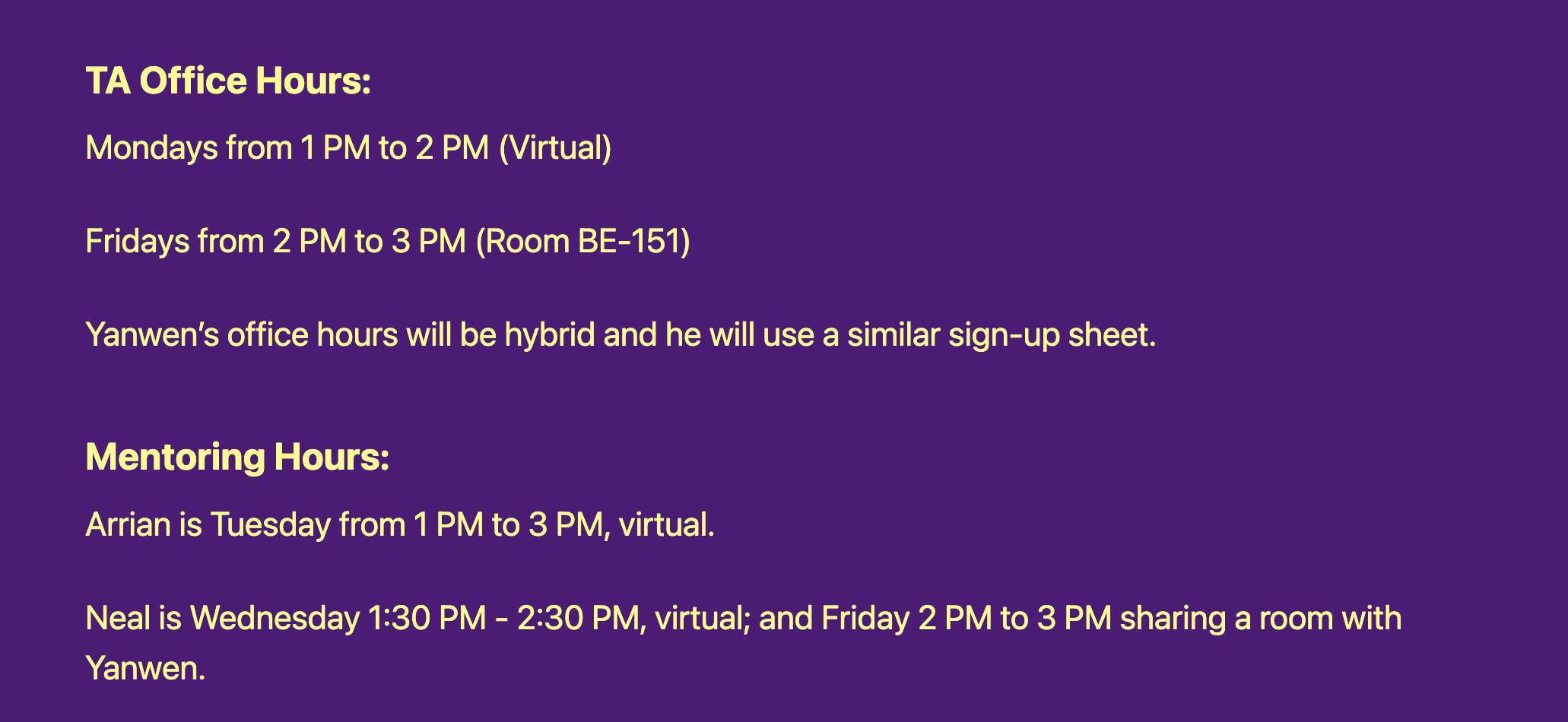 Announcements
Docker setup instructions are available

https://sorensenucsc.github.io/CSE110A-sp2022/homework-setup.html

We will add the required software needed for the HWs to the docker image.

Please try this out over the next few days and let us know if you have issues

Your code must run in the docker to be graded!
There can be tons of tiny differences when developing Python natively
Quiz
Compiler Warnings
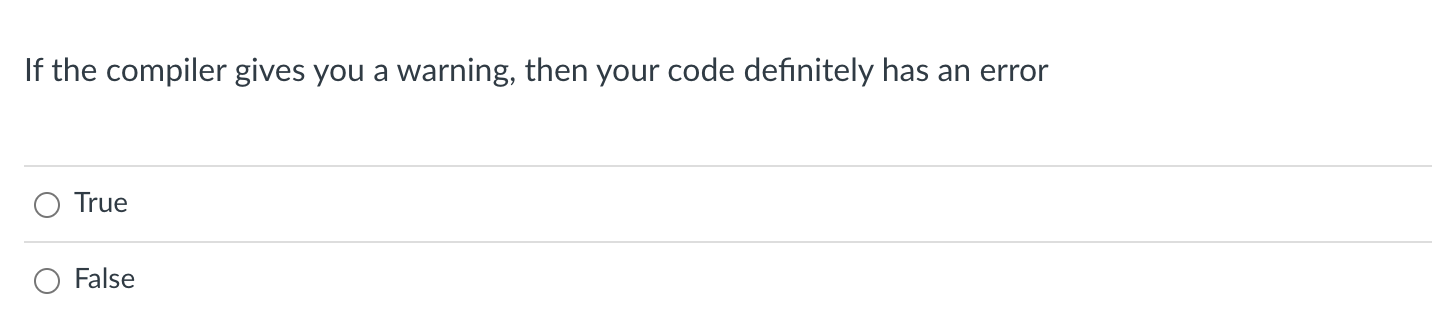 Compiler Warnings
int foo(int condition) {
  int x;
  if (condition) {
    x = 5;
  }
  int y = x;
  return y;
}
Clang gives a warning
Compiler Warnings
int foo(int condition) {
  int x;
  if (condition) {
    x = 5;
  }
  int y = x;
  return y;
}
What if its only called like this?
int main() {
  foo(1);
  return 0;
}
Uninitialized variables
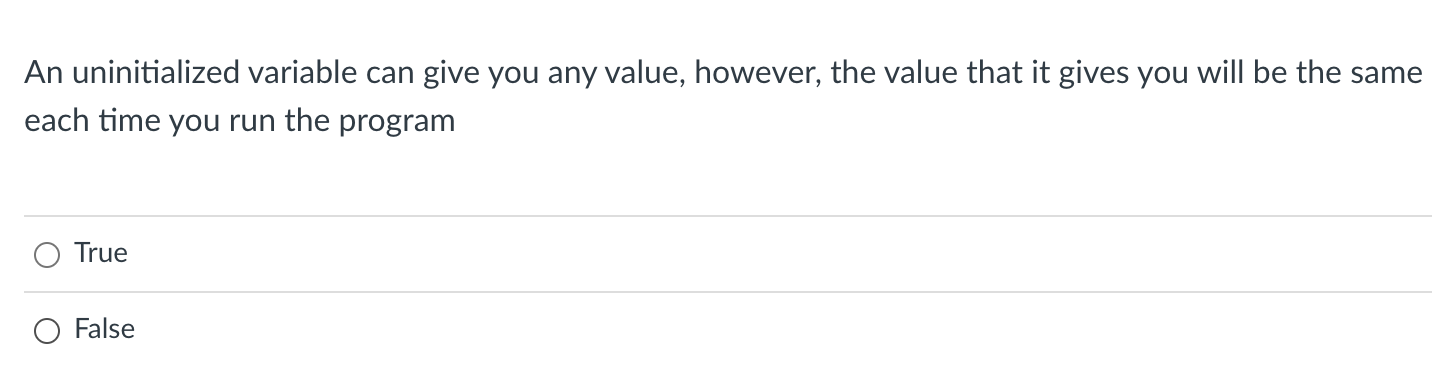 Uninitialized variables
Docker vs OSX Demo
Docker is consistent at low optimization
Docker is not consistent at high optimizations
OSX is not consistent
Compilers modifying code
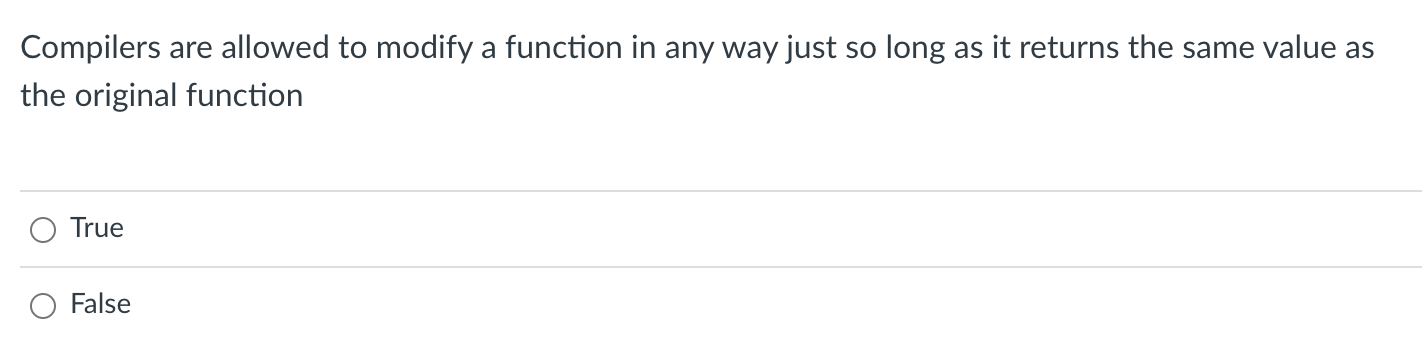 Compilers modifying code
Consider this:
int write_data_to_file(char * data) {
  f = fopen("data.txt");
  f.write(data);
  f.close();
  return 0;
}
Can the compiler transform it to this?
int write_data_to_file(char * data) {
  return 0;
}
Compilers modifying code
Anything that a functiondoes that has an effect outsideof itself is called a “side effect”
Consider this:
int write_data_to_file(char * data) {
  f = fopen("data.txt");
  f.write(data);
  f.close();
  return 0;
}
Can the compiler transform it to this? NO
int write_data_to_file(char * data) {
  return 0;
}
Compilers modifying code
Consider another one:
int signal(int * flag) {
  *flag = 1;
  return 0;
}
Memory writes cannot be optimized!
Can the compiler transform it to this? NO
int signal(int * flag) {
  return 0;
}
Compilers modifying code
Consider another one:
int signal(int * flag) {
  *flag = 1;
  return 0;
}
Are memory reads side effects?
Can the compiler transform it to this? NO
int signal(int * flag) {
  return 0;
}
Compilers modifying code
Consider another one:
int wait(int * flag) {
   while (*flag != 0);
   return 0;
}
int signal(int * flag) {
  *flag = 1;
  return 0;
}
Can the compiler transform it to this?
Can the compiler transform it to this?
int wait(int * flag) {
  return 0;
}
int signal(int * flag) {
  return 0;
}
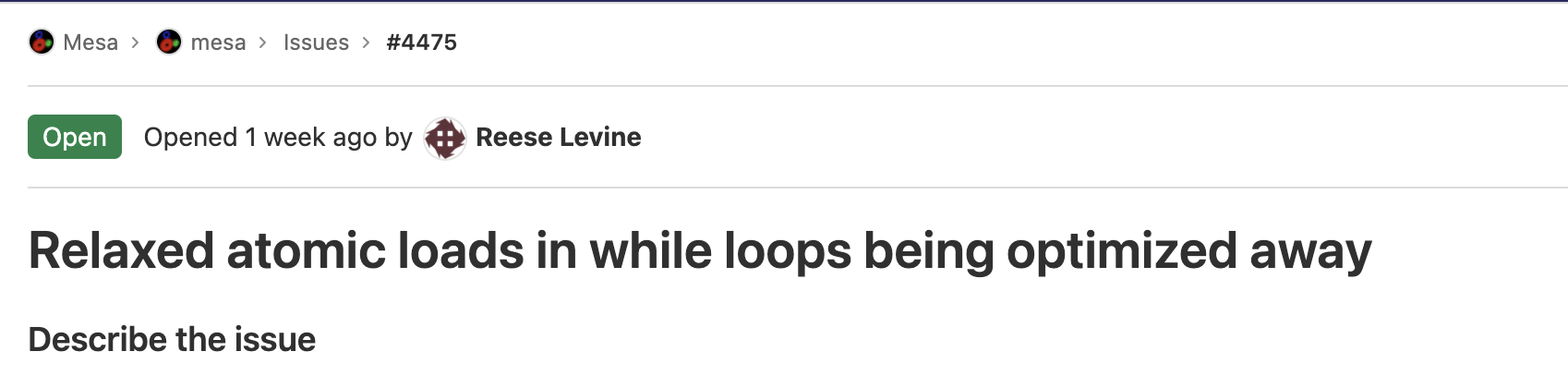 Recent issues discovered by UCSC grad students!
https://gitlab.freedesktop.org/mesa/mesa/-/issues/4475
Benefits to modular compiler design
Benefits to modular compiler design
compiler
producesexecutable code
createsstructure
Optimizations
Optimizations
Optimizations
machine code
Front end
input program
Optimizations
Backend
code gen
parsing
string
optimizations
build on each other
Medium detailed view
more about optimizations: https://stackoverflow.com/questions/15548023/clang-optimization-levels
Review
IR program
input program
Lexical Analysis
Syntactic Analyzer
Semantic Analyzer
Intermediate code gen
IR optimizations
loop!
optimized IR program
string
token stream
syntax tree
syntax tree
target code gen
ISA program
target code optimizations
loop!
machine code
optimized ISA program
More detailed view
IR program
input program
Lexical Analysis
Syntactic Analyzer
Semantic Analyzer
Intermediate code gen
IR optimizations
loop!
optimized IR program
string
token stream
syntax tree
syntax tree
target code gen
front endparsercreates  structure
ISA program
target code optimizations
loop!
Let’s do a quick review tour through the front end
machine code
optimized ISA program
IR program
input program
Lexical Analysis
Syntactic Analyzer
Semantic Analyzer
Intermediate code gen
IR optimizations
loop!
optimized IR program
string
token stream
syntax tree
syntax tree
target code gen
position = initial + rate * 60;
ISA program
target code gen
loop!
machine code
optimized ISA program
More detailed view
IR program
input program
Lexical Analysis
Syntactic Analyzer
Semantic Analyzer
Intermediate code gen
IR optimizations
loop!
optimized IR program
string
token stream
syntax tree
syntax tree
target code gen
position = initial + rate * 60;
Token stream
<id,1> <assign,=> <id,2> <bin_op,+> <id,3> <bin_op,*> <num,60> <semi,;>
target code gen
loop!
machine code
optimized ISA program
Symbol table
position = initial + rate * 60;
IR program
input program
Lexical Analysis
Syntactic Analyzer
Semantic Analyzer
Intermediate code gen
IR optimizations
loop!
optimized IR program
string
token stream
syntax tree
syntax tree
target code gen
Token stream
<id,1> <assign,=> <id,2> <bin_op,+> <id,3> <bin_op,*> <num,60> <semi,;>
Syntax tree
target code gen
=
loop!
+
<id,1>
<id,2>
*
machine code
60
<id,3>
position = initial + rate * 60;
IR program
input program
Lexical Analysis
Syntactic Analyzer
Semantic Analyzer
Intermediate code gen
IR optimizations
loop!
optimized IR program
string
token stream
syntax tree
syntax tree
target code gen
Token stream
<id,1> <assign,=> <id,2> <bin_op,+> <id,3> <bin_op,*> <num,60> <semi,;>
Syntax tree
target code gen
=
loop!
+
<id,1>
Can we multiply a float by an integer?
<id,2>
*
machine code
60
<id,3>
position = initial + rate * 60;
IR program
input program
Lexical Analysis
Syntactic Analyzer
Semantic Analyzer
Intermediate code gen
IR optimizations
loop!
optimized IR program
string
token stream
syntax tree
syntax tree
target code gen
Token stream
<id,1> <assign,=> <id,2> <bin_op,+> <id,3> <bin_op,*> <num,60> <semi,;>
Syntax tree
target code gen
=
loop!
+
<id,1>
<id,2>
*
int_to_float
machine code
<id,3>
60
position = initial + rate * 60;
IR program
input program
Lexical Analysis
Syntactic Analyzer
Semantic Analyzer
Intermediate code gen
IR optimizations
loop!
optimized IR program
token stream
syntax tree
syntax tree
Syntax tree
target code gen
=
+
<id,1>
<id,2>
*
target code gen
int_to_float
<id,3>
loop!
60
IR program
%r0 = int_to_float(60);%r1 = %r0 * id3;%r2 = %r1 + id2;
%id1 = %r2;
machine code
First module
IR program
input program
Lexical Analysis
Syntactic Analyzer
Semantic Analyzer
Intermediate code gen
IR optimizations
loop!
optimized IR program
string
token stream
syntax tree
syntax tree
target code gen
position = initial + rate * 60;
Token stream
<id,1> <assign,=> <id,2> <bin_op,+> <id,3> <bin_op,*> <num,60> <semi,;>
target code gen
loop!
machine code
optimized ISA program
Symbol table
Schedule
Introduction Lexical Analysis

Programs for Lexical Analysis

Lexical analysis of a simple programming language

naïve implementation
Schedule
Introduction Lexical Analysis

Programs for Lexical Analysis

Lexical analysis of a simple programming language

naïve implementation
Parsing is the first step in a compiler
How do we parse a sentence in English?
Parsing is the first step in a compiler
How do we parse a sentence in English?
The dog ran across the park
Parsing is the first step in a compiler
How do we parse a sentence in English?
The dog ran across the park
ARTICLE
ARTICLE
NOUN
VERB
PREPOSITION
NOUN
Parsing is the first step in a compiler
How do we parse a sentence in English?
The dog ran across the park
ARTICLE
ARTICLE
NOUN
VERB
PREPOSITION
NOUN
Grammar and Syntax
What about semantics?
Parsing is the first step in a compiler
How do we parse a sentence in English?
The dog ran across the park
ARTICLE
ARTICLE
NOUN
VERB
PREPOSITION
NOUN
Grammar and Syntax
What about semantics?
Parsing is the first step in a compiler
How do we parse a sentence in English?
My dog ran across the park
ARTICLE
ARTICLE
NOUN
VERB
PREPOSITION
NOUN
Grammar and Syntax
What about semantics?
New Question
Can we define a simple language using these building blocks?

ARTICLE
NOUN
VERB
ADJECTIVE
A Simple Language
ARTICLE = {The, A, My, Your}
NOUN = {Dog, Car, Computer}
VERB = {Ran, Crashed, Accelerated}
ADJECTIVE = {Purple, Spotted, Old}
A Simple Language
ARTICLE = {The, A, My, Your}
NOUN = {Dog, Car, Computer}
VERB = {Ran, Crashed, Accelerated}
ADJECTIVE = {Purple, Spotted, Old}
ARTICLE    NOUN     VERB
A Simple Language
ARTICLE = {The, A, My, Your}
NOUN = {Dog, Car, Computer}
VERB = {Ran, Crashed, Accelerated}
ADJECTIVE = {Purple, Spotted, Old}
Question mark means optional
ARTICLE   ADJECTIVE?   NOUN          VERB
A Simple Language
ARTICLE = {The, A, My, Your}
NOUN = {Dog, Car, Computer}
VERB = {Ran, Crashed, Accelerated}
ADJECTIVE = {Purple, Spotted, Old}
ARTICLE   ADJECTIVE?   NOUN          VERB
My            Old                  Computer    Crashed
A Simple Language
ARTICLE = {The, A, My, Your}
NOUN = {Dog, Car, Computer}
VERB = {Ran, Crashed, Accelerated}
ADJECTIVE = {Purple, Spotted, Old}
ARTICLE   ADJECTIVE?   NOUN          VERB
The           Purple            Dog              Crashed
A Simple Language
ARTICLE = {The, A, My, Your}
NOUN = {Dog, Car, Computer}
VERB = {Ran, Crashed, Accelerated}
ADJECTIVE = {Purple, Spotted, Old}
grammatically correct,
semantically correct?
ARTICLE   ADJECTIVE?   NOUN          VERB
The           Purple            Dog              Crashed
A Simple Language
ARTICLE = {The, A, My, Your}
NOUN = {Dog, Car, Computer}
VERB = {Ran, Crashed, Accelerated}
ADJECTIVE = {Purple, Spotted, Old}
What other sentences can you construct?
How could we expand the language?
ARTICLE   ADJECTIVE?   NOUN          VERB
A Simple Language
ARTICLE = {The, A, My, Your}
NOUN = {Dog, Car, Computer}
VERB = {Ran, Crashed, Accelerated}
ADJECTIVE = {Purple, Spotted, Old}
What other languages can you specify?
ARTICLE   ADJECTIVE?   NOUN          VERB
A Simple Language
ARTICLE = {The, A, My, Your}
NOUN = {Dog, Car, Computer}
VERB = {Ran, Crashed, Accelerated}
ADJECTIVE = {Purple, Spotted, Old}
What other languages can you specify?
ARTICLE   ADJECTIVE*   NOUN          VERB
repeat (0 or more times)
Lexical Analysis Labels Parts of Speech
Parser (module 2) will talk about the organization of the parts of speech
Parser
Lexical Analysis
ARTICLE   ADJECTIVE*   NOUN     VERB
ARTICLE = {The, A, My, Your}
NOUN = {Dog, Car, Computer}
VERB = {Ran, Crashed, Accelerated}
ADJECTIVE = {Purple, Spotted, Old}
Schedule
Introduction Lexical Analysis

Programs for Lexical Analysis

Lexical analysis of a simple programming language

naïve implementation
Programs for Lexical Analysis
Scanner (sometimes called lexer)

Defined by a list of tokens and definitions:
ARTICLE          =  {The, A, My, Your}
NOUN             =  {Dog, Car, Computer}
VERB               =  {Ran, Crashed, Accelerated}
ADJECTIVE      =  {Purple, Spotted, Old}
Tokens
Tokens Definitions
Programs for Lexical Analysis
Scanner (sometimes called lexer)

Defined by a list of tokens and definitions:
Original program:
Lex
https://en.wikipedia.org/wiki/Lex_(software)
ARTICLE          =  {The, A, My, Your}
NOUN             =  {Dog, Car, Computer}
VERB               =  {Ran, Crashed, Accelerated}
ADJECTIVE      =  {Purple, Spotted, Old}
Popular implementations
Flex
Tokens
Tokens Definitions
Scanner API
// Constructor, generates a Scanner
s = ScannerGenerator(tokens)

// The string we want to do // lexical analysis on
s.input(“My Old Computer Crashed“)
Scanner API
What do we want?
Scanner API
What do we want?

“My Old Computer Crashed”
Scanner
Scanner API
What do we want?

“My Old Computer Crashed”
Scanner
[(ARTICLE), (ADJECTIVE), (NOUN), (VERB)]
Useful, but we might need more information
Scanner API
What do we want?

“My Old Computer Crashed”
Scanner
[(ARTICLE), (ADJECTIVE), (NOUN), (VERB)]
Useful, but we might need more information
Lexeme: (TOKEN, value)
Scanner API
What do we want?

“My Old Computer Crashed”
Scanner
[(ARTICLE, “My”), (ADJECTIVE, “Old”), (NOUN, “Computer”), (VERB, “Crashed”)]
Scanner API
What do we want?

“My Old Computer Crashed”
Scanner
[(ARTICLE, “My”), (ADJECTIVE, “Old”), (NOUN, “Computer”), (VERB, “Crashed”)]
Lexeme: (TOKEN, value)
Scanner API
What do we want?

“My Old Computer Crashed”
Scanner
classically, this occurs one lexeme at a time
[(ARTICLE, “My”), (ADJECTIVE, “Old”), (NOUN, “Computer”), (VERB, “Crashed”)]
Scanner API
// Constructor, generates a Scanner
s = ScannerGenerator(tokens)

// The string we want to do // lexical analysis on
s.input(“My Old Computer Crashed“)

// Returns the next lexeme
s.token()
> s = ScanerGenerator(tokens)> s.input(“My Old Computer Crashed”)> s.token()
> s = ScanerGenerator(tokens)> s.input(“My Old Computer Crashed”)> s.token()(ARTICLE, “My”)
> s.token()
> s = ScanerGenerator(tokens)> s.input(“My Old Computer Crashed”)> s.token()(ARTICLE, “My”)
> s.token()(ADJECTIVE, “Old”)
> s.token()
> s = ScanerGenerator(tokens)> s.input(“My Old Computer Crashed”)> s.token()(ARTICLE, “My”)
> s.token()(ADJECTIVE, “Old”)
> s.token()(NOUN, “Computer”)
> s = ScanerGenerator(tokens)> s.input(“My Old Computer Crashed”)> s.token()(ARTICLE, “My”)
> s.token()(ADJECTIVE, “Old”)
> s.token()(NOUN, “Computer”)
> s.token()
> s = ScanerGenerator(tokens)> s.input(“My Old Computer Crashed”)> s.token()(ARTICLE, “My”)
> s.token()(ADJECTIVE, “Old”)
> s.token()(NOUN, “Computer”)
> s.token()(VERB, “Crashed”)> s.token()
> s = ScanerGenerator(tokens)> s.input(“My Old Computer Crashed”)> s.token()(ARTICLE, “My”)
> s.token()(ADJECTIVE, “Old”)
> s.token()(NOUN, “Computer”)
> s.token()(VERB, “Crashed”)> s.token()None
Schedule
Introduction Lexical Analysis

Programs for Lexical Analysis

Lexical analysis of a simple programming language

naïve implementation
Lexical analysis of a simple programming lang.
Lets write tokens and definitions for a simple programming language
integer arithmetic (+,*)
variables, assignments, non-negative integers
example
x = 5 + 4 * 3;
What tokens should we have? Ideas?
Lexical analysis of a simple programming lang.
Lets write tokens and definitions for a simple programming language
integer arithmetic (+,*)
variables, assignments, non-negative integers
example
x = 5 + 4 * 3;
maybe something like this?
ID     = [characters]
NUM    = [numbers]
ASSIGN = ”=“
PLUS   = “+”
MULT   = “*”
Lexical analysis of a simple programming lang.
Lets write tokens and definitions for a simple programming language
integer arithmetic (+,*)
variables, assignments, non-negative integers
example
x = 5 + 4 * 3;
maybe something like this?
ID     = [characters]
NUM    = [numbers]
ASSIGN = ”=“
PLUS   = “+”
MULT   = “*”
[(ID, x),    (ASSIGN, “=“), (NUM, ”5”), (PLUS, “+”) ,
 (NUM, “4”), (MULT, “*”),   (NUM, “3”)]
Lexical analysis of a simple programming lang.
Lets write tokens and definitions for a simple programming language
integer arithmetic (+,*)
variables, assignments, non-negative integers
Other options for tokenswe could define?
example
x = 5 + 4 * 3;
maybe something like this?
ID     = [characters]
NUM    = [numbers]
ASSIGN = ”=“
PLUS   = “+”
MULT   = “*”
Lexical analysis of a simple programming lang.
Lets write tokens and definitions for a simple programming language
integer arithmetic (+,*)
variables and assignments
Other options for tokenswe could define?
example
x = 5 + 4 * 3;
maybe something like this?
ID     = [characters]
NUM    = [numbers]
ASSIGN = ”=“
OP     = {“+”, “*”}
ID     = [characters]
NUM    = [numbers]
ASSIGN = ”=“
PLUS   = “+”
MULT   = “*”
Lexical analysis of a simple programming lang.
Lets write tokens and definitions for a simple programming language
integer arithmetic (+,*)
variables and assignments
Other options for tokenswe could define?
example
x = 5 + 4 * 3;
maybe something like this?
ID     = [characters]
NUM    = [numbers]
ASSIGN = ”=“
OP     = {“+”, “*”}
ID     = [characters]
NUM    = [numbers]
ASSIGN = ”=“
PLUS   = “+”
MULT   = “*”
(OP, “+”) (OP, “*”)
We can always
distinguish using the value
Lexical analysis of a simple programming lang.
Lets write tokens and definitions for a simple programming language
integer arithmetic (+,*)
variables and assignments
Other options for tokenswe could define?
example
x = 5 + 4 * 3;
maybe something like this?
ID     = [characters]
NUM    = [numbers]
ASSIGN = ”=“
PLUS   = “+”
MULT   = “*”
Lexical analysis of a simple programming lang.
Lets write tokens and definitions for a simple programming language
integer arithmetic (+,*)
variables and assignments
Other options for tokenswe could define?
example
x = 5 + 4 * 3;
maybe something like this?
ID     = [characters]
FIVE   = “5”
FOUR   = “4”
...
PLUS   = “+”
MULT   = “*”
ID     = [characters]
NUM    = [numbers]
ASSIGN = ”=“
PLUS   = “+”
MULT   = “*”
what do wethink about this?
Lexical analysis of a simple programming lang.
Lets write tokens and definitions for a simple programming language
integer arithmetic (+,*)
variables and assignments
example
What are we missing?
x = 5 + 4 * 3;
ID     = [characters]
NUM    = [numbers]
ASSIGN = ”=“
PLUS   = “+”
MULT   = “*”
Lexical analysis of a simple programming lang.
Lets write tokens and definitions for a simple programming language
integer arithmetic (+,*)
variables and assignments
example
What are we missing?
whitespace!
x = 5 + 4 * 3;
ID     = [characters]
NUM    = [numbers]
ASSIGN = ”=“
PLUS   = “+”
MULT   = “*”
Lexical analysis of a simple programming lang.
Lets write tokens and definitions for a simple programming language
integer arithmetic (+,*)
variables and assignments
example
What are we missing?
whitespace!
x = 5 + 4 * 3;
ID     = [characters]
NUM    = [numbers]
ASSIGN = ”=“
PLUS   = “+”
MULT   = “*”
IGNORE = “ “
Typically* we ignore whitespace and newlines and tabs

*unless we are python 😖
Ignored tokens do not get returned as a lexeme
Parsing is the first step in a compiler
How do we parse a sentence in English?
The dog ran across the park
ARTICLE
ARTICLE
NOUN
VERB
PREPOSITION
NOUN
White space is ignored because it is not meaningful!
Longest possible match
Consider the token:

CLASS_TOKEN = {“cse”, “110”, “cse110”}

What would the lexemes be for: “cse110”

options: 
(CLASS_TOKEN, ”cse”) (CLASS_TOKEN, ”110”)
(CLASS_TOKEN, ”cse110”)
Longest possible match
Consider the token:

CLASS_TOKEN = {“cse”, “110”, “cse110”}

What would the lexemes be for: “cse110”

options: 
(CLASS_TOKEN, ”cse”) (CLASS_TOKEN, ”110”)
(CLASS_TOKEN, ”cse110”)
This one!
Longest possible match
Important for operators, e.g. in C
++, +=

how would we scan “x++;”

[(ID, “x”), (ADD, “+”), (ADD, “+”), (SEMI, “;”)]

[(ID, “x”), (INCREMENT, “++”), (SEMI, “;”)]
Longest possible match
Important for variable names and numbers

how would we scan: “my_var = 10;” ?
Longest possible match
Important for variable names and numbers

how would we scan: “my_var = 10;” ?
[(ID, “my_var”), (ASSIGN, “=”), (NUM, “10”), (SEMI, “;”)]
Schedule
Introduction Lexical Analysis

Programs for Lexical Analysis

Lexical analysis of a simple programming language

naïve implementation
Naïve implementation
A scanner that implements
ID     = [characters]
NUM    = [numbers]
ASSIGN = ”=“
PLUS   = “+”
MULT   = “*”
IGNORE = [“ “]
Naïve implementation
class StringStream:
    def __init__(self, input_string):
        self.string = input_string

    def is_empty(self):
        return len(self.string) == 0

    def peek_char(self):
        if not self.is_empty():
            return self.string[0]
        return None

    def eat_char(self):
        self.string = self.string[1:]
Building block:
Naïve implementation
First step in implementing the scanner
class NaiveScanner:
    def __init__(self, input_string):
        self.ss = StringStream(input_string)

    def token(self):
        if self.ss.is_empty():
            return None

        while self.ss.peek_char() in IGNORE:
            self.ss.eat_char()
ID     = [characters]
NUM    = [numbers]
ASSIGN = ”=“
PLUS   = “+”
MULT   = “*”
IGNORE = [“ “]
Naïve implementation
First step in implementing the scanner
class NaiveScanner:
    def token(self):
       ...
       if self.ss.peek_char() == "+":
            value = self.ss.peek_char()
            self.ss.eat_char()
            return ("ADD", value)

        if self.ss.peek_char() == "*":
            value = self.ss.peek_char()
            self.ss.eat_char()
            return ("MULT", value)
ID     = [characters]
NUM    = [numbers]
ASSIGN = ”=“
PLUS   = “+”
MULT   = “*”
IGNORE = [“ “]
Naïve implementation
First step in implementing the scanner
class NaiveScanner:
    def token(self):
       ...
       if self.ss.peek_char() in NUMS:
            value = ""
            while self.ss.peek_char() in NUMS:
                value += self.ss.peek_char()
                self.ss.eat_char()
            return ("NUM", value)
ID     = [characters]
NUM    = [numbers]
ASSIGN = ”=“
PLUS   = “+”
MULT   = “*”
IGNORE = [“ “]
Code Demo
What are the issues with our Scanner?
Think about it for next class, where we will discuss:
Regular Expressions!